МУНИЦИПАЛЬНОЕ АВТОНОМНОЕ учреждение ИНФОРМАЦИОННО-МЕТОДИЧЕСКИЙ ЦЕНТР ГОРОДА ТОМСКА
Использование воспитательного потенциала тематических уроков в сотрудничестве педагога-психолога и учителя-предметника при построении профилактической работы
Рыбина М.Н., 
методист МАУ ИМЦ
Январь,  2023
ВОСПИТАТЕЛЬНЫЙ ПОТЕНЦИАЛ ОБЩЕГО 
И ДОПОЛНИТЕЛЬНОГО ОБРАЗОВАНИЯ
*Указ Президента Российской Федерации от 21.07.2020 г. № 474 «О национальных целях развития Российской Федерации на период до 2030 года»
Патриотическое воспитание детей и молодежи
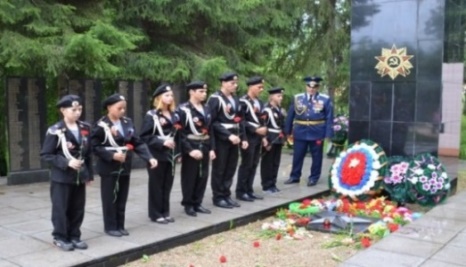 Федеральный проект «Патриотическое воспитание граждан Российской Федерации» направлен на обеспечение функционирования системы патриотического воспитания граждан Российской Федерации.
СОЗДАНИЕ условий для ВОСПИТАНИЯ ГАРМОНИЧНО РАЗВИТОЙ и СОЦИАЛЬНО ОТВЕТСТВЕННОЙ ЛИЧНОСТИ на основе духовно-нравственных ценностей  народов РФ…
Региональный проект «Развитие патриотического воспитания обучающихся   системы общего образования Томской области» (2021 – 2024 годы)
Распоряжение департамента образования администрации Города Томска от 16.12.2022 г № 1334-р «Об утверждении Комплексного плана мероприятий по патриотическому воспитанию г. Томска в 2022-2023 учебном году»
Приоритетные задачи развития воспитательной деятельности
Исполнение Указов 
и Посланий
Президента РФ
Реализация национальных 
проектов
Федеральная  повестка  развития
Воспитание гармонично развитой и социально ответственной личности
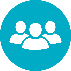 Создание современных и 
безопасных условий
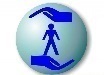 Внешние  вызовы  
2022-2023 года
Запрос общественности
[Speaker Notes: Обладать самооценкой  подстраиваться изменяющиеся условия]
ВОСПИТАТЕЛЬНЫЙ ПОТЕНЦИАЛ
Школа, где подростки проводят треть дня, представляется идеальной средой для проведения программы предотвращения самоубийств.
Три базовых вопроса:
Первичная профилактика
Цель: повышение групповой сплоченности в школе
Всероссийский проект «Киноуроки в школах России и мира»
Создание эффективной модели
Создание здоровый среды в школе
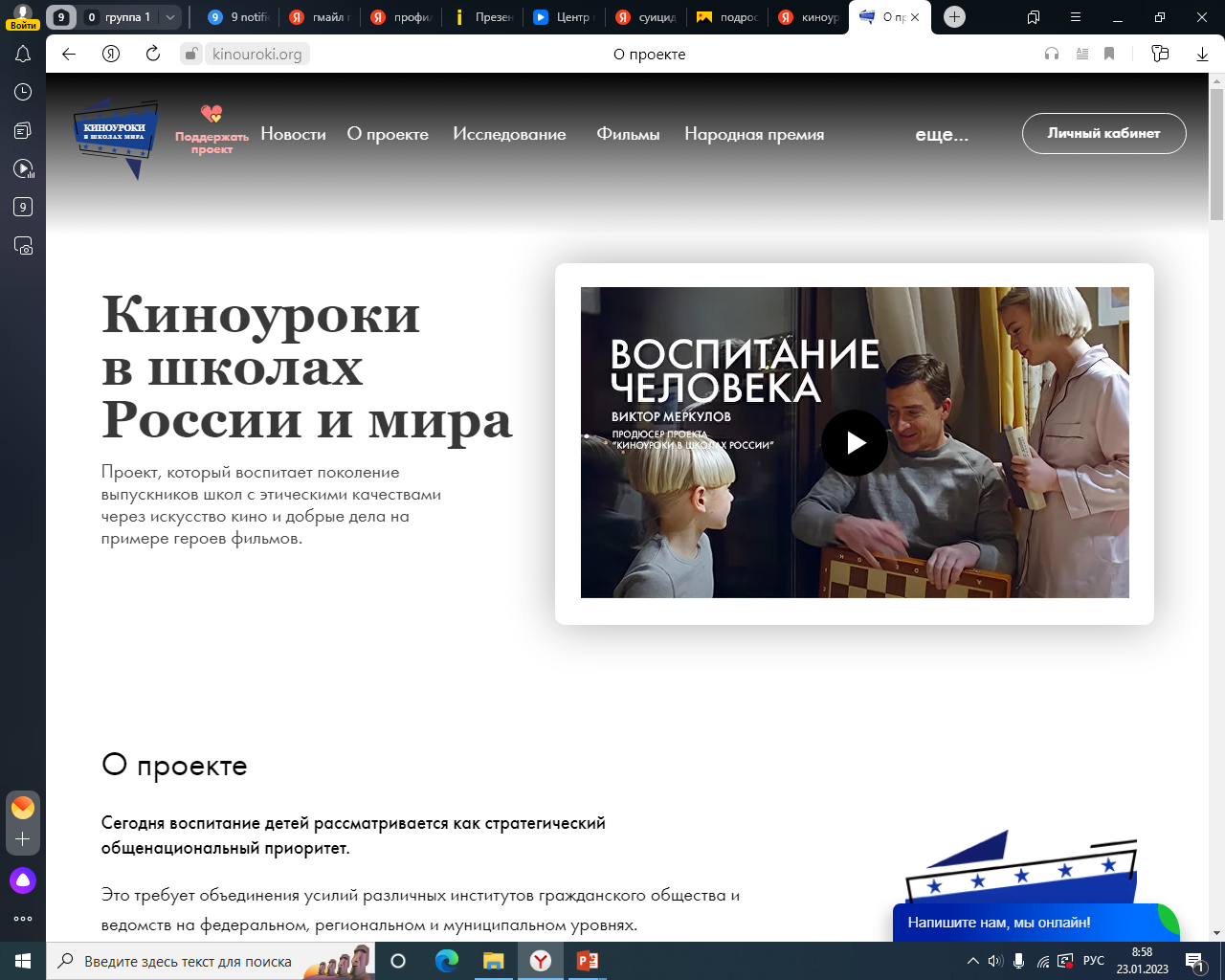 Создание внешкольной воспитательной работы
Создание программ психологического здоровья
Как работает киноурок
Педагогами школ организуется просмотр профессионального короткометражного игрового фильма
1
К каждому киноуроку разработано методическое пособие для учителя
2
Важный результат киноурока – возникшая у школьников потребность подражания героям, которая реализуется в ходе проведения социальной практики
3
[Speaker Notes: 1Педагогами школ организуется просмотр профессионального короткометражного игрового фильма, задача которого – вызвать эмоциональный интерес, раскрыть образ героя, модель поведения.

2)раскрывающее особенности организации обсуждения фильма: предлагается способ подачи учебно-воспитательного материала, раскрывается авторский замысел содержания, расставляя акценты при формировании восприятия школьниками вводимого понятия, его значения и вариантов проявления в жизни.
3) Важный результат киноурока – возникшая у школьников потребность подражания героям, которая реализуется в ходе проведения социальной практики (общественно полезного дела, инициированного детьми и позволяющего проявить рассматриваемое качество личности на практике).]
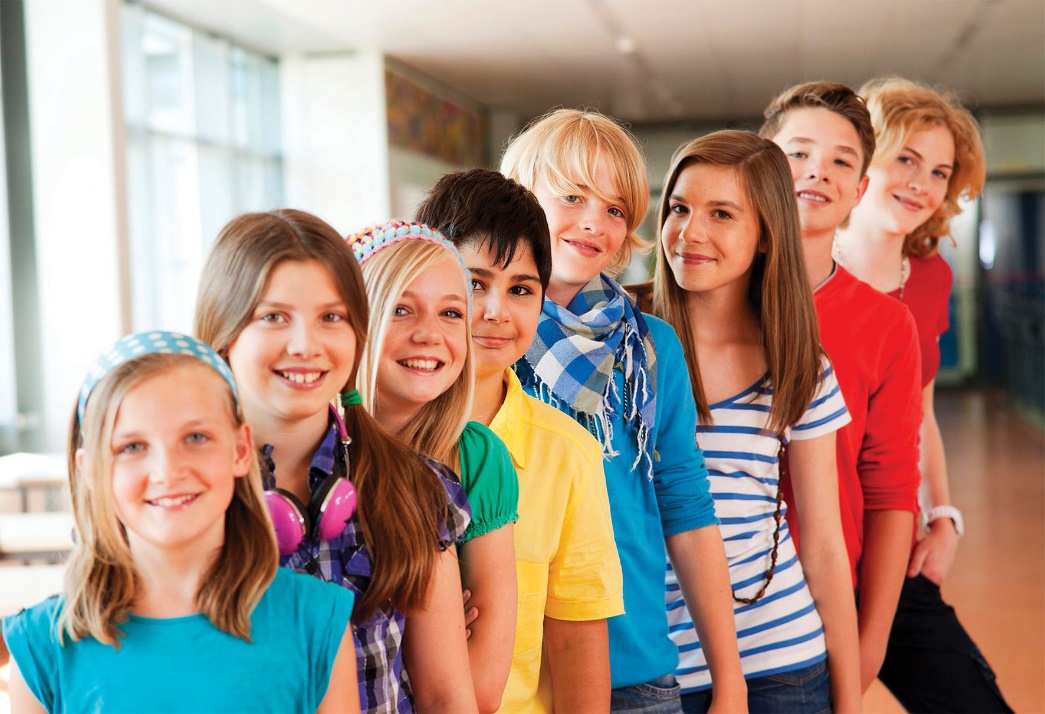 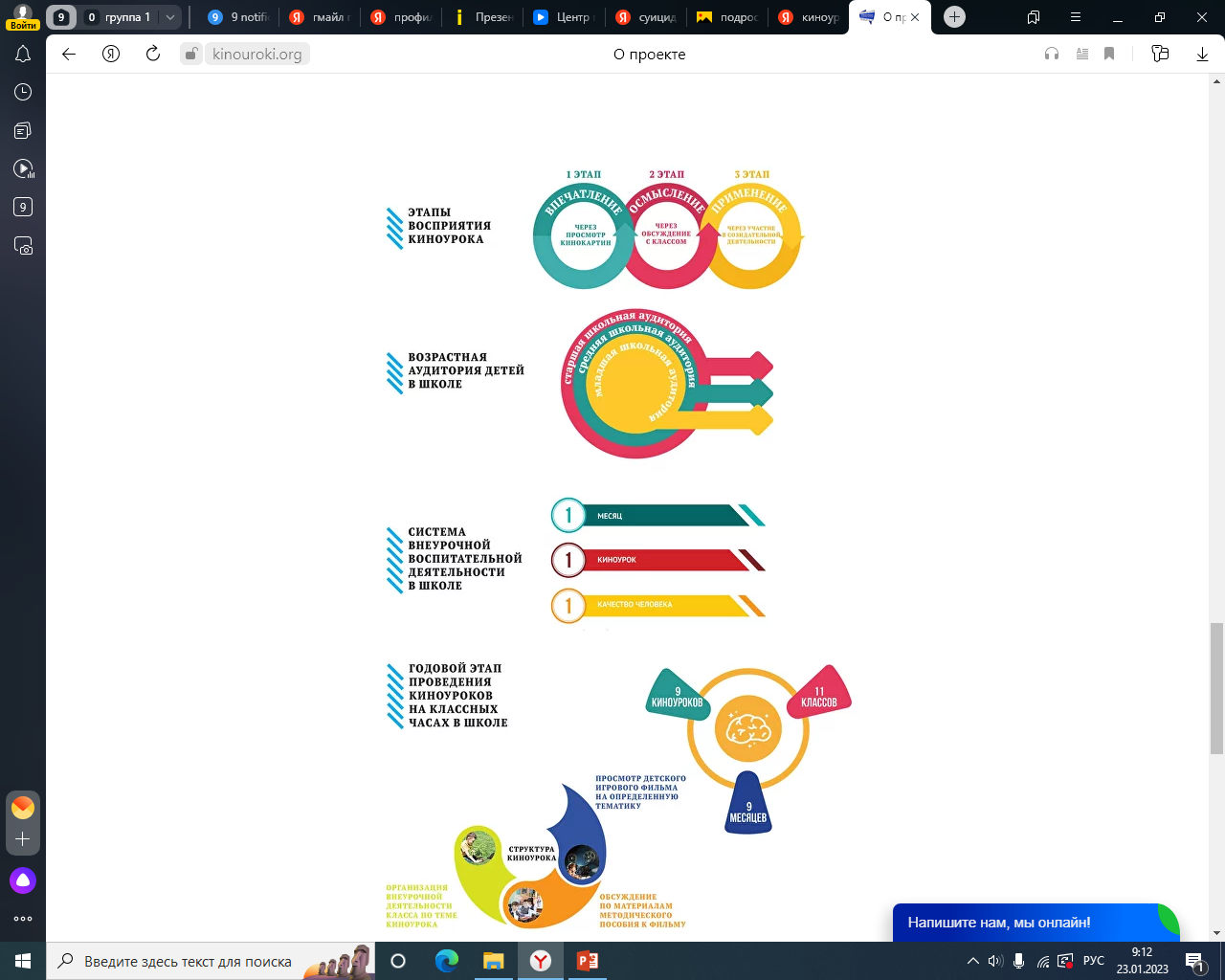 https://kinouroki.org/films#srednyaya
Фильм о человечности даже в самых сложных жизненных обстоятельствах
18 января 2023 года исполнилось 80 лет со дня прорыва блокады Ленинграда
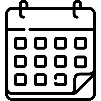 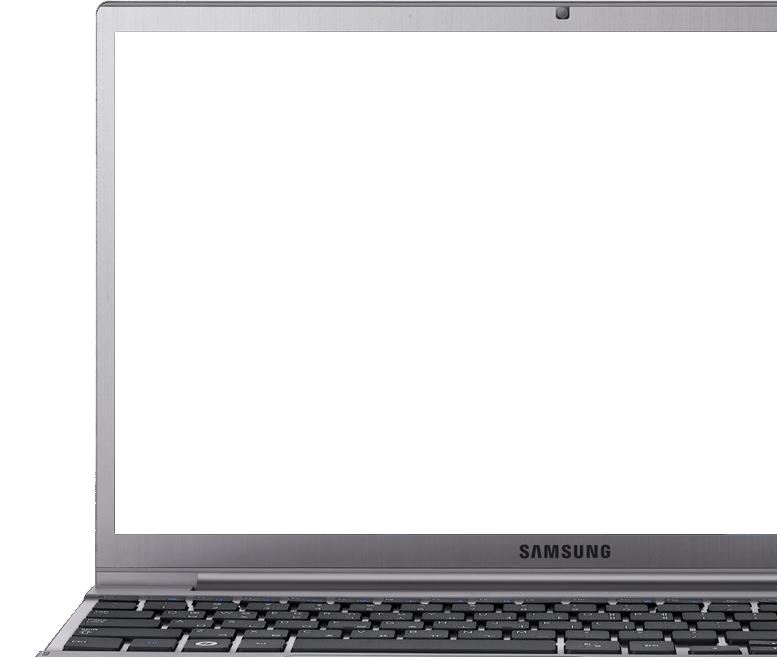 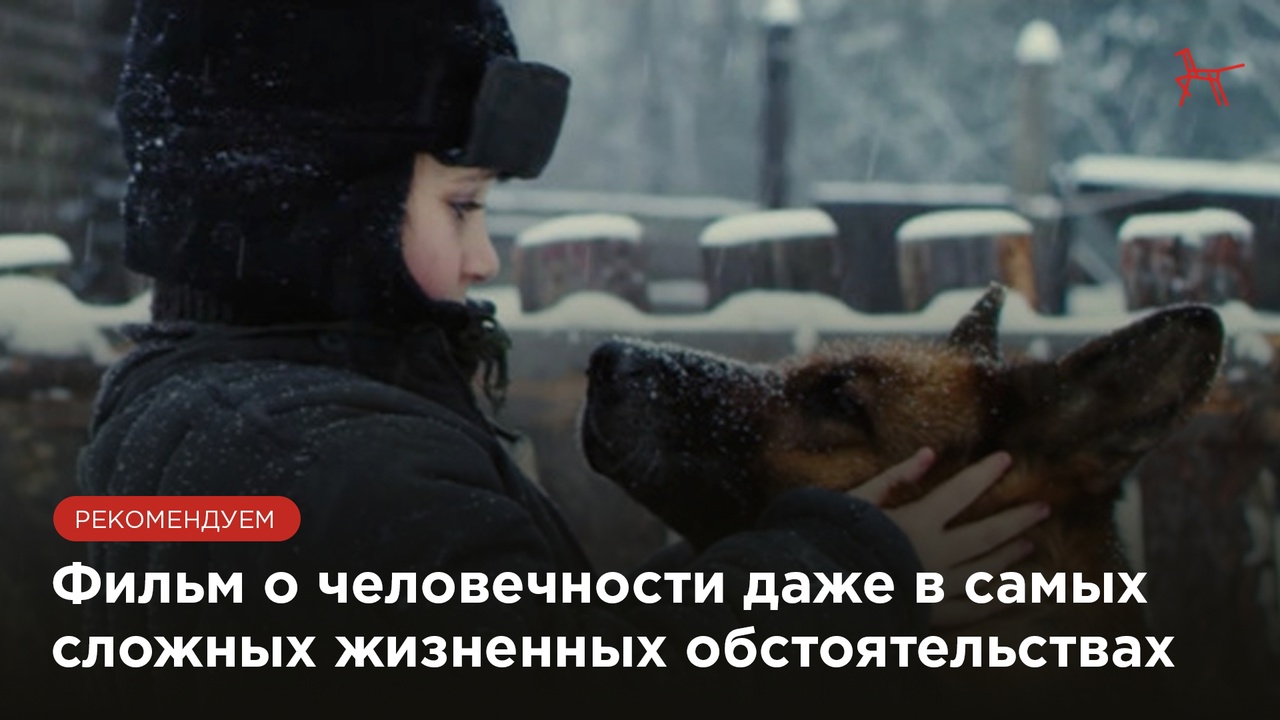 «Африка» — это история о самоотверженной матери и её трёх сыновьях, оставшихся на окраинах блокадного Ленинграда и переживающих тяжёлое, голодное и холодное время.
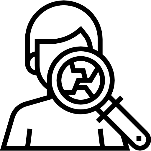 Фильм прививает детям чувство сопричастности к прошлому, а также учит добросердечности, заботе, стойкости и мужеству
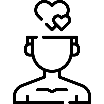 https://xn--80adrabb4aegksdjbafk0u.xn--p1ai/
[Speaker Notes: При малейших трудностях не справляются с эмоциональным напряжением 
Ориентированы на]
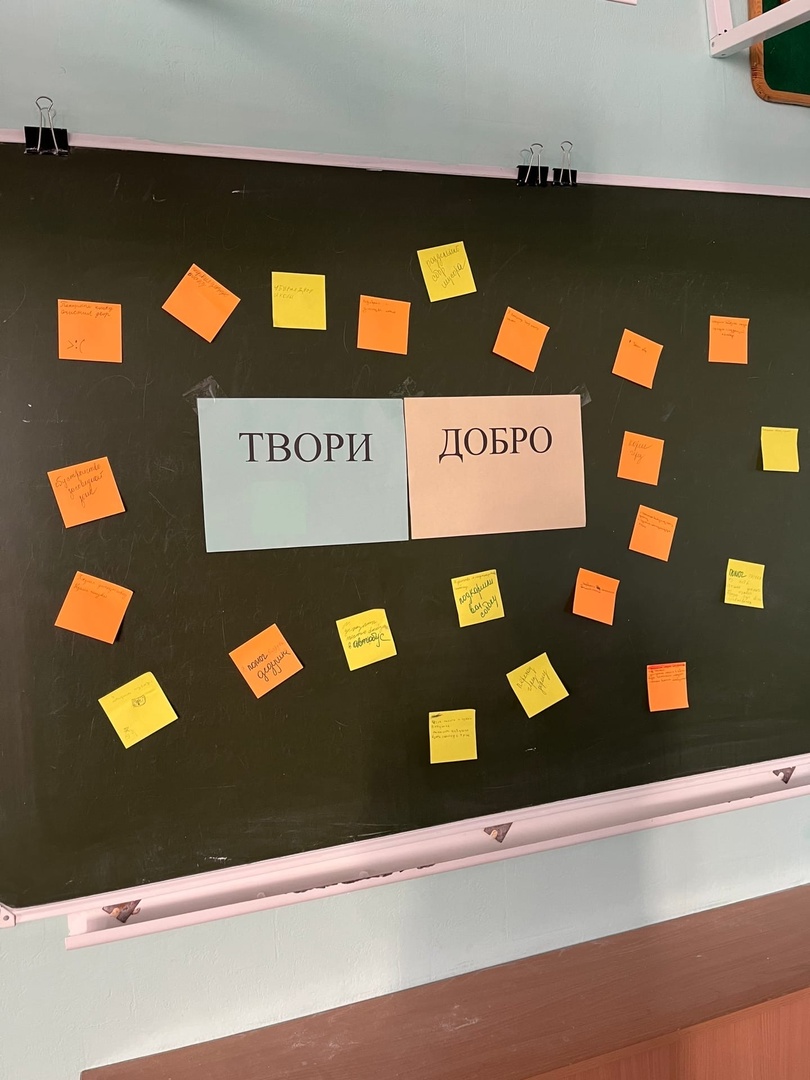 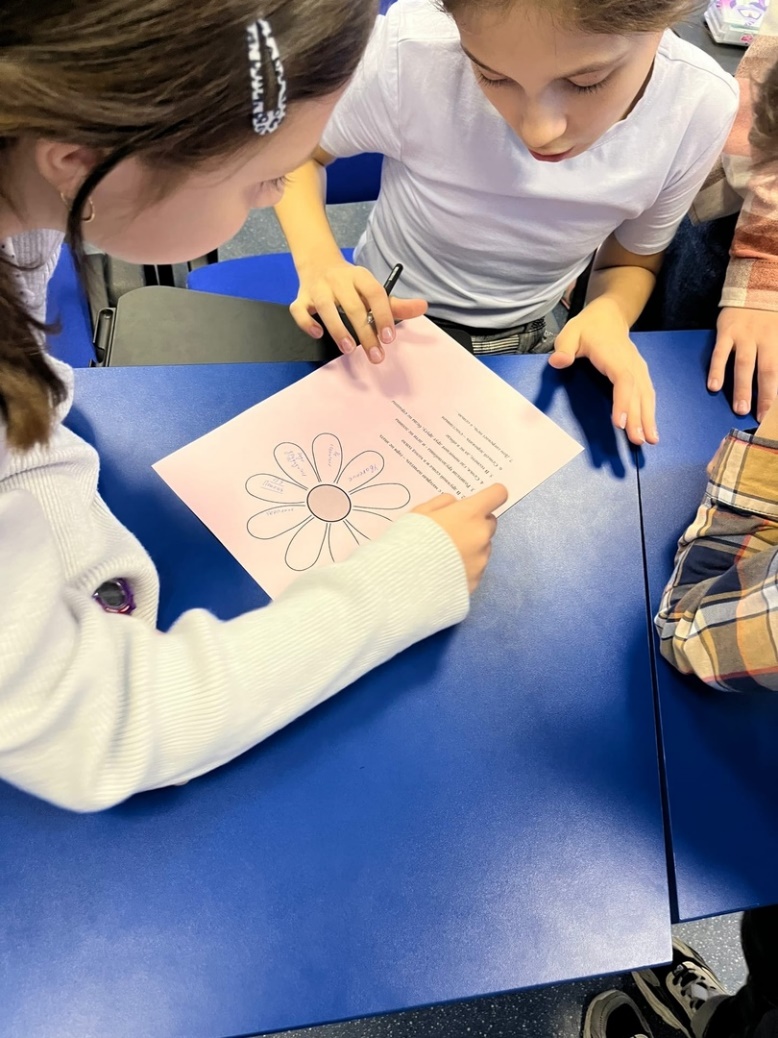 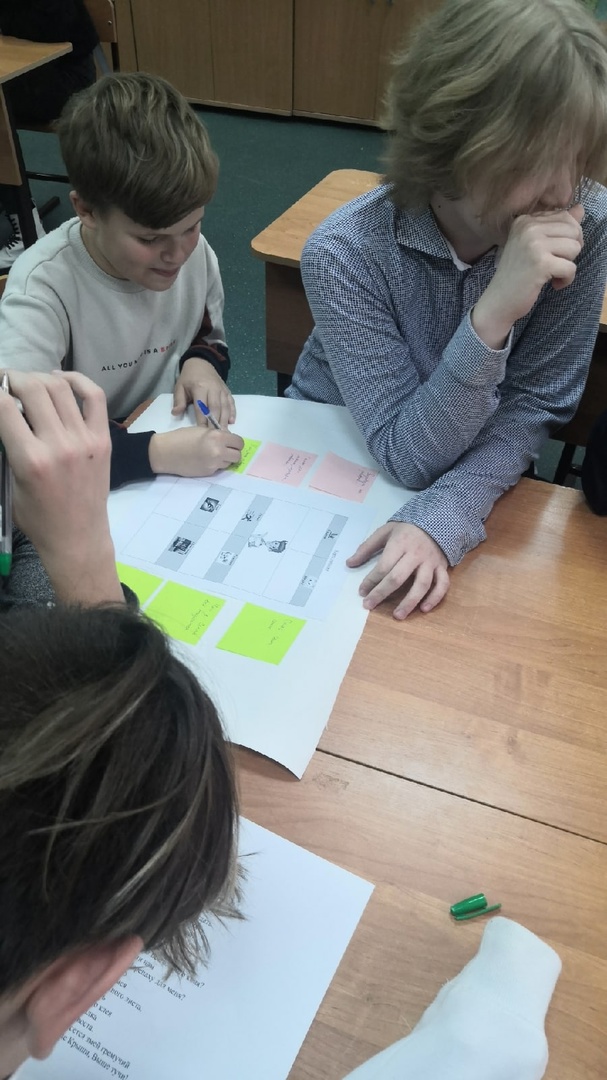 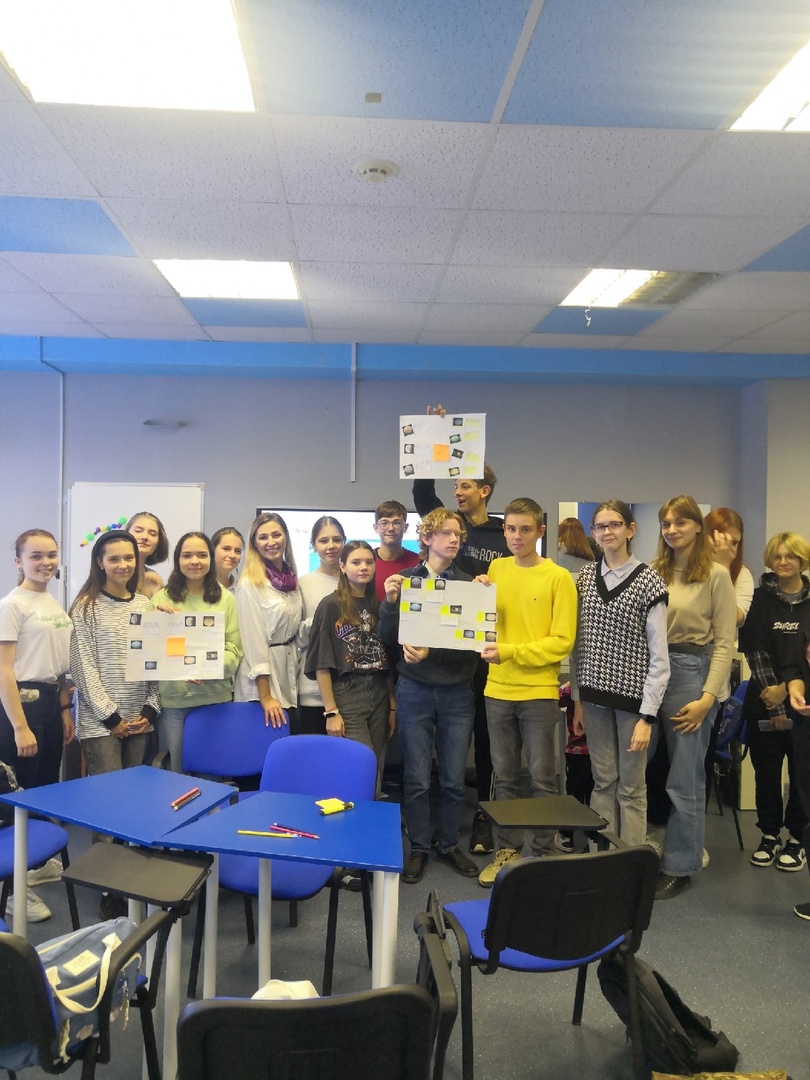 Многообразие методов профилактики:
Использование видеофильмов в профилактике буллинга:
Ошибки при планировании
В то время , когда все 
кругом будет казаться тебе мрачным,
оставайся твёрдым, 
спокойным и добрым , 
и непременно случится что-нибудь , 
что приведёт все снова в порядок .
Выход всегда есть , 
и мужественное сердце
 всегда найдёт его.С.Томпсон.
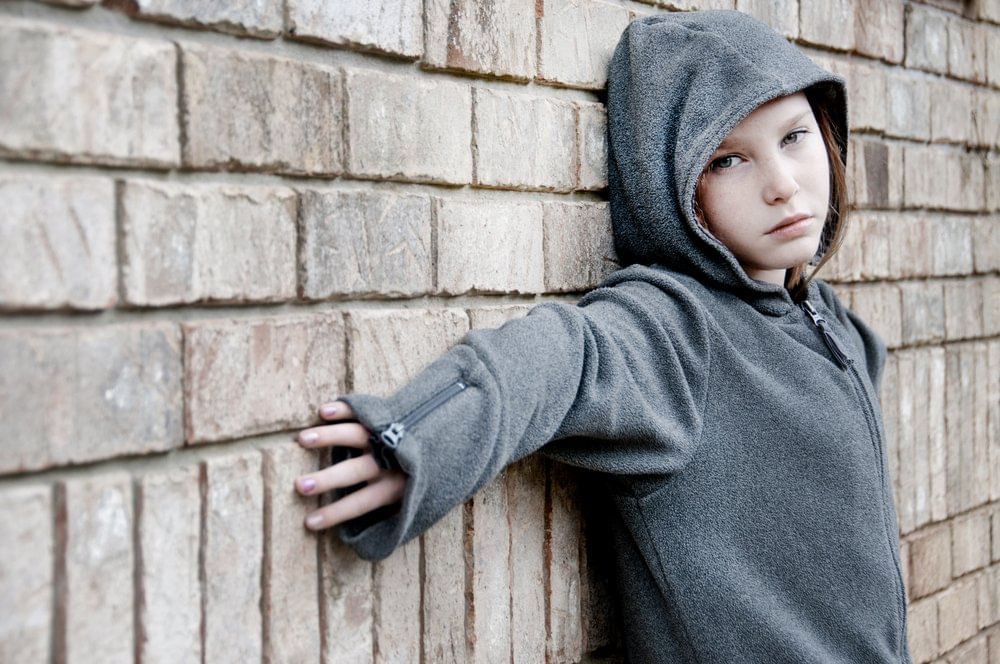 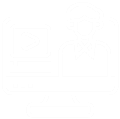 Рыбина Марина Николаевна,
методист МАУ ИМЦ 

Сотовый 8-952-893-25-69
Наша группа  в Телеграм
Наша группа  вконтакте
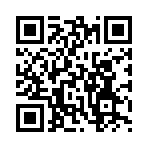 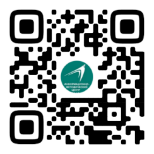